ΚΛΟΟΥΝ
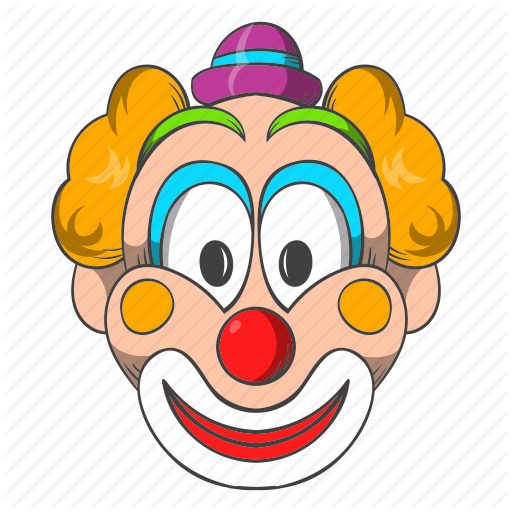 Οι πρώτοι κλόουν ονομάζονταν γελωτοποιοί γιατί ο ρόλος τους ήταν να κάνουν    τους άλλους να γελάνε.
Διασκέδαζαν τους καλεσμένους
 στις γιορτές των πλουσίων.
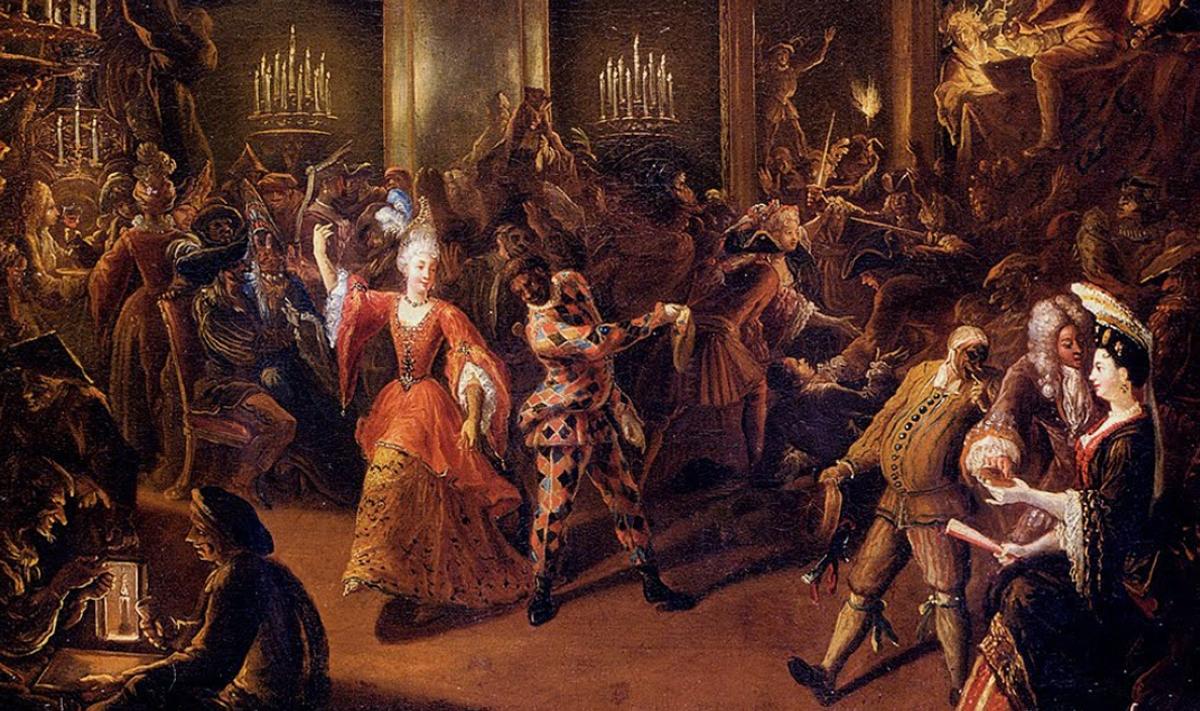 Εμείς τους απολαμβάνουμε σε κάθε πάρτυ
 κι ιδιαίτερα τις Αποκριές
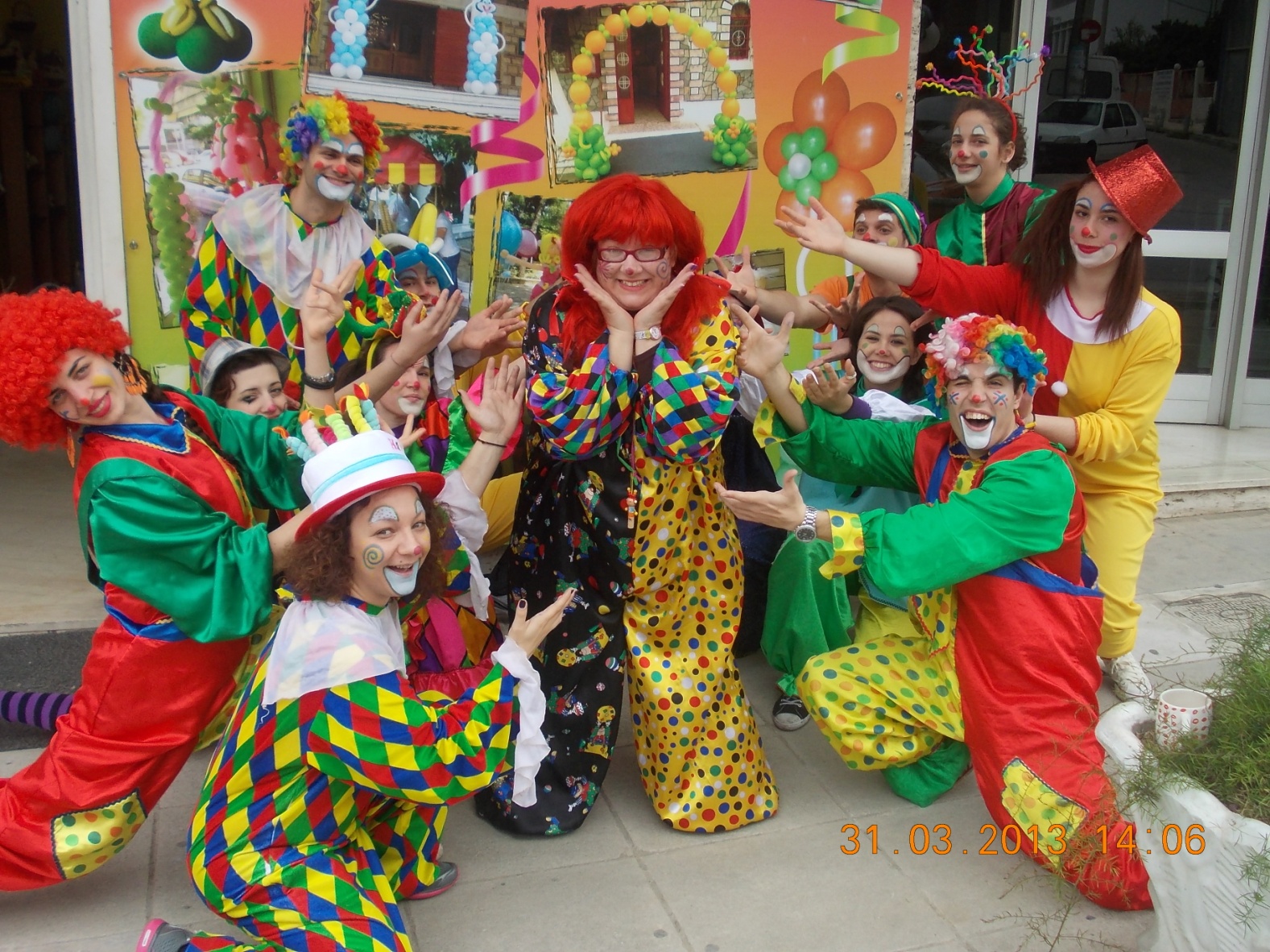 Κάποιοι κλόουν βάφουν 
λευκό το πρόσωπο τους.
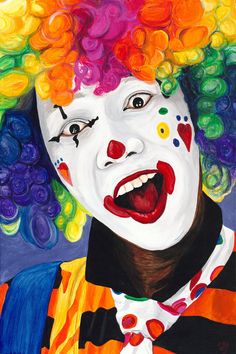 Κάποιοι είναι πάντα γελαστοί
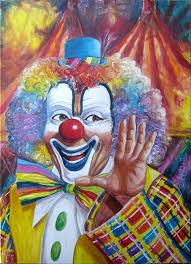 Κάποιοι είναι πάντα λυπημένοι
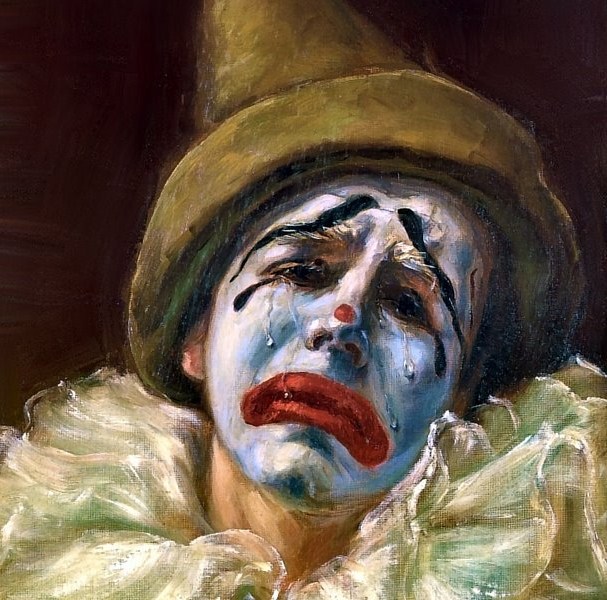 Έχουμε και τον Παλιάτσο.
Λυπημένος με παλιά και κουρελιασμένα ρούχα.
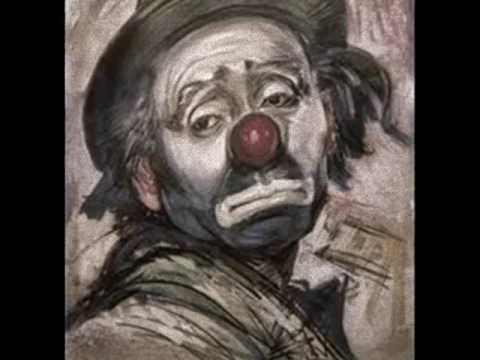 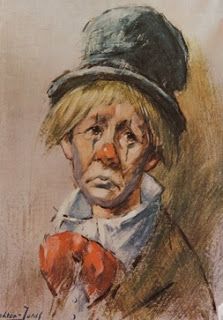 Στα παιδικά πάρτυ  μας αρέσουν οι παιχνιδιάρηδες,
 γκαφατζήδες και χαμογελαστοί κλόουν.
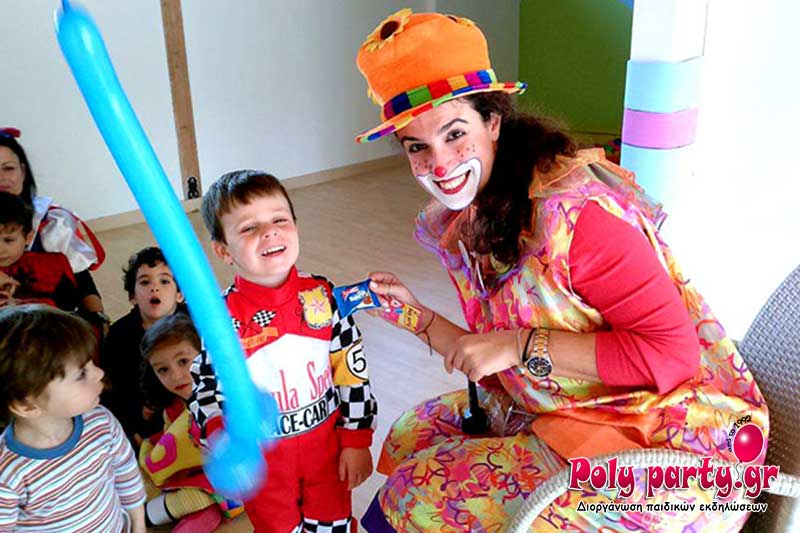 Είναι η ψυχή στις Αποκριάτικες εκδηλώσεις.
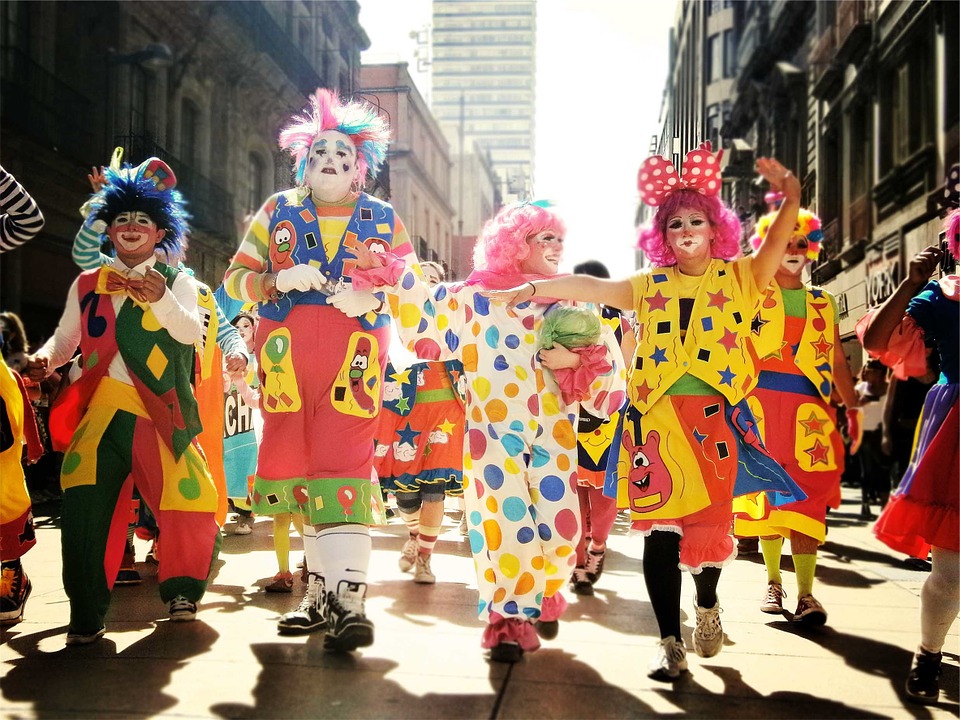 Μπροστά σε κάθε παρέλαση.
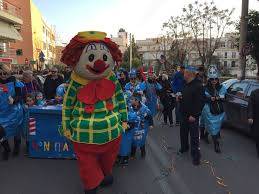 Κόκκινη στρογγυλή μύτη, πολύχρωμα φουντωτά μαλλιά, κατακόκκινα χείλη, φαρδιά ρούχα και τεράστια παπούτσια….αυτός είναι ο αγαπημένος μου!
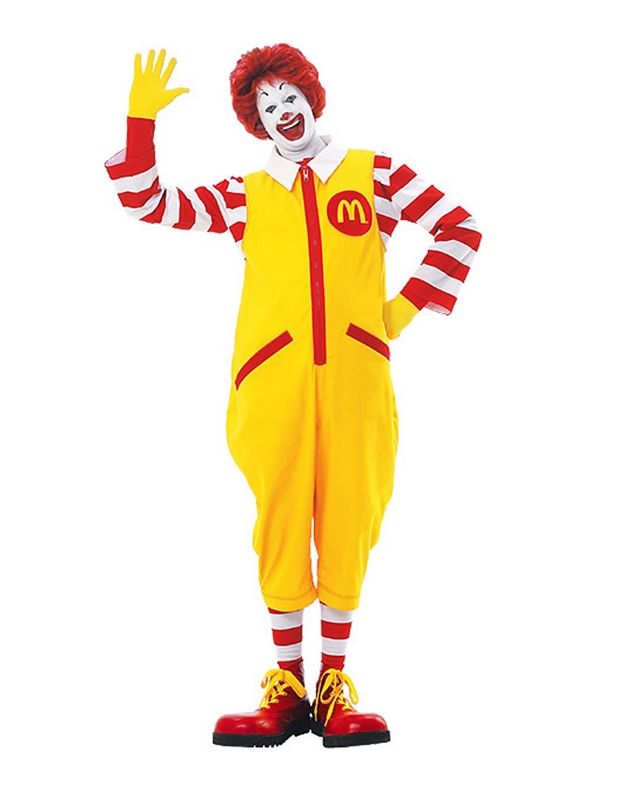 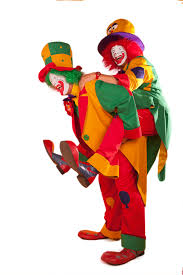 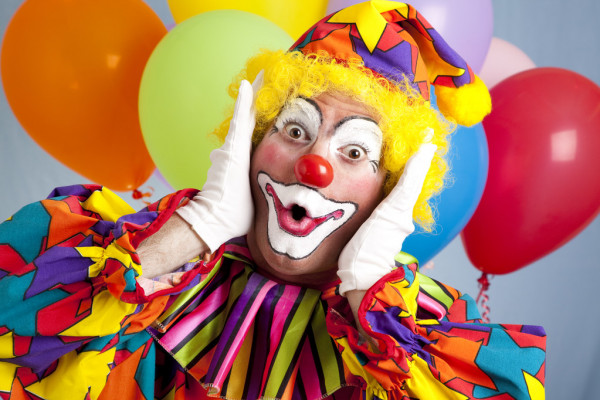 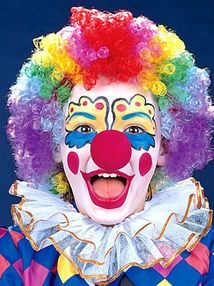 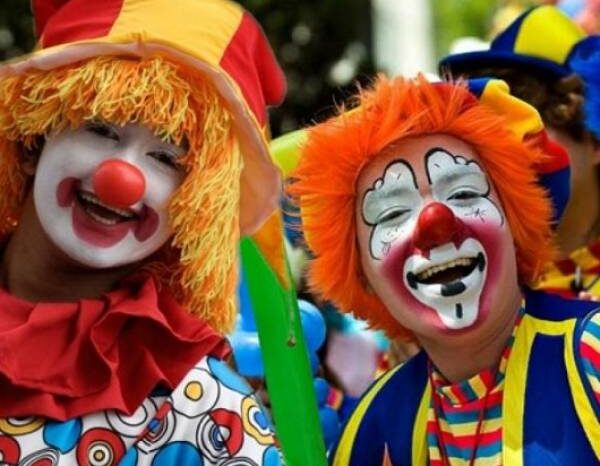 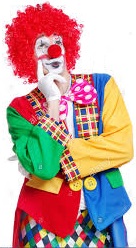 παίζουμε ….
και σκεφτόμαστε
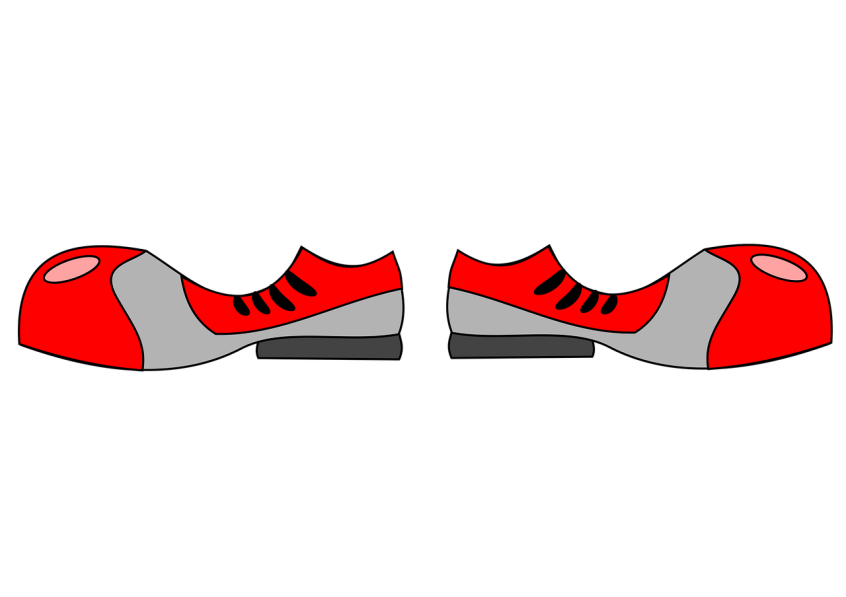 Τι χρειάζομαι 
για να ντυθώ 
κλόουν;
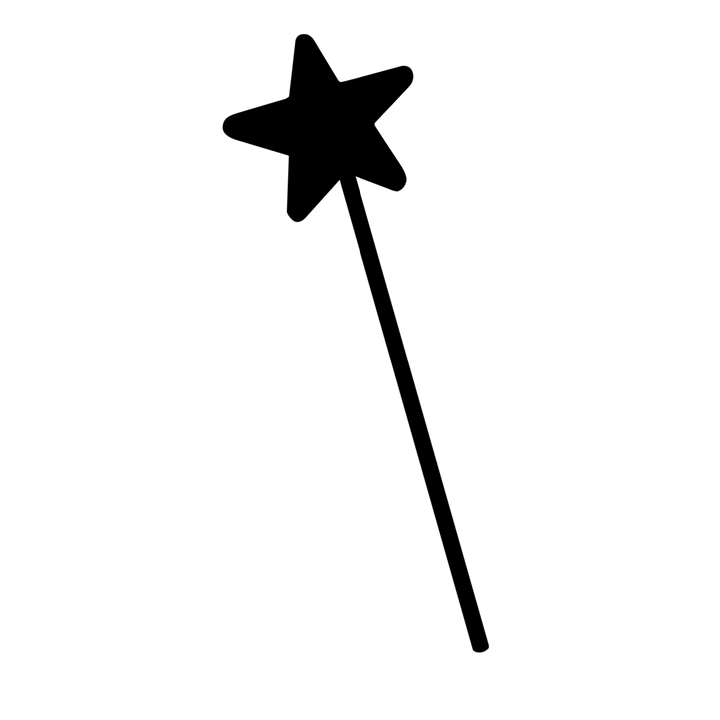 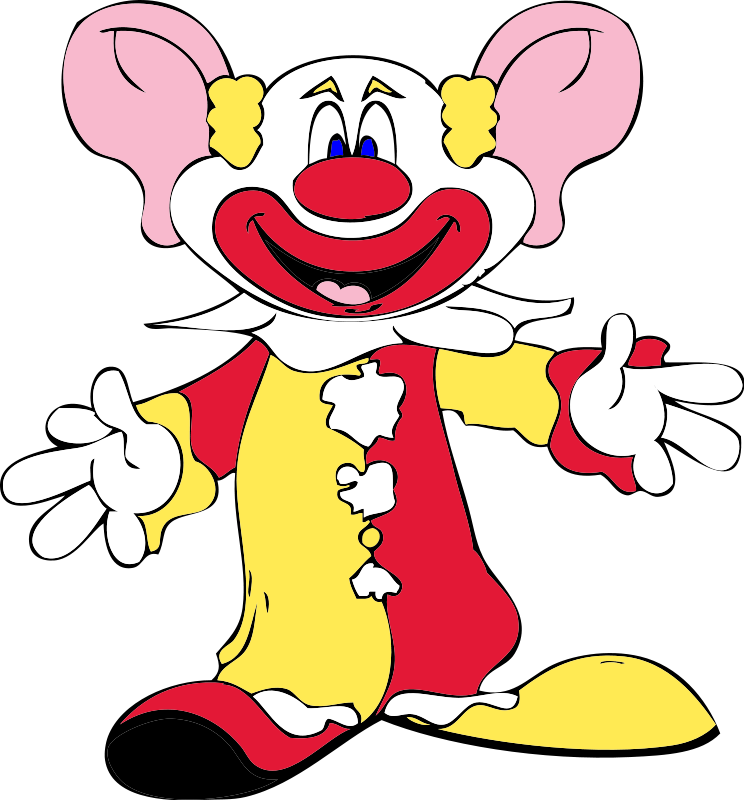 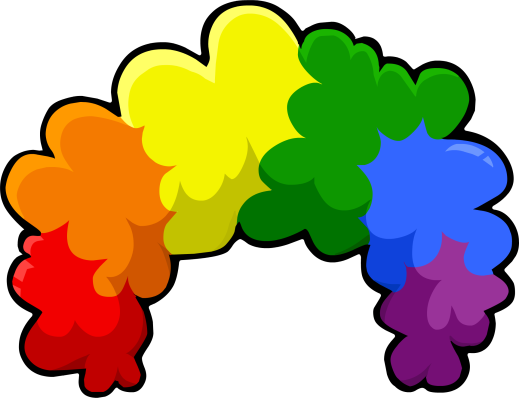 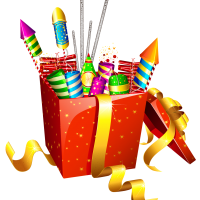 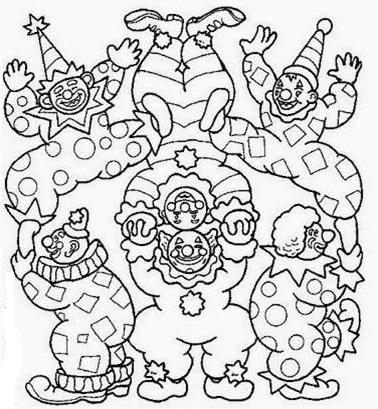 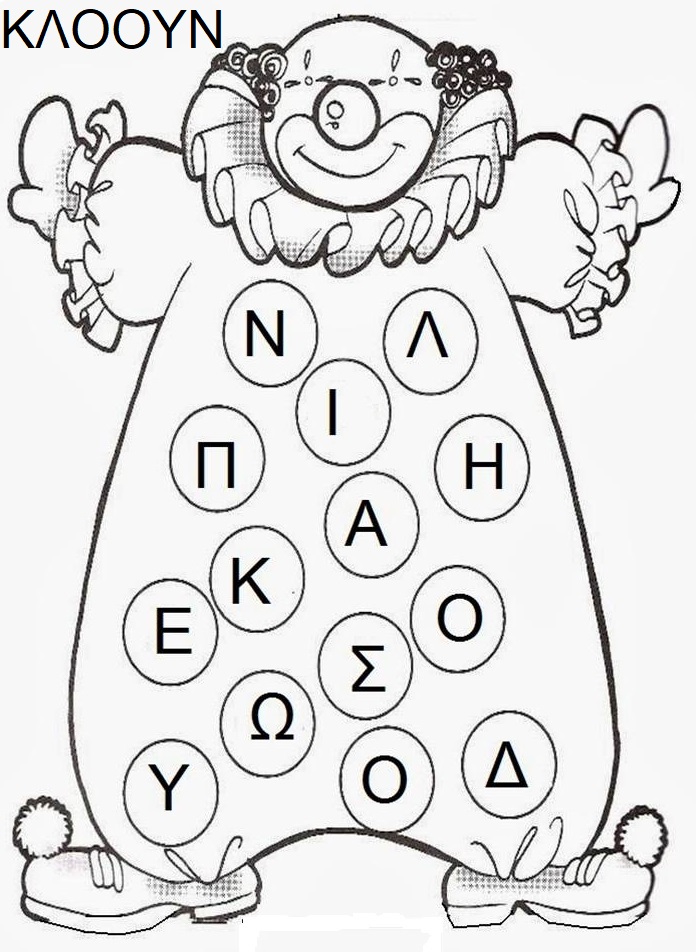 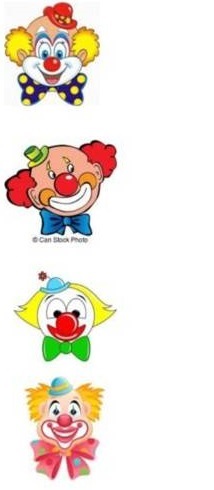 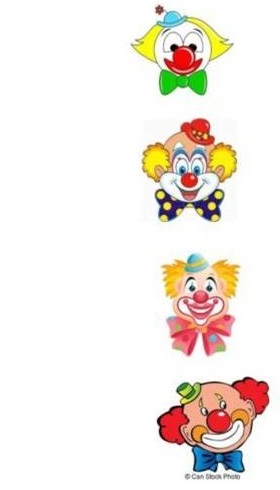 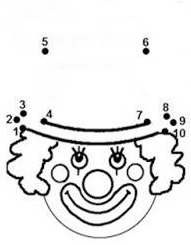 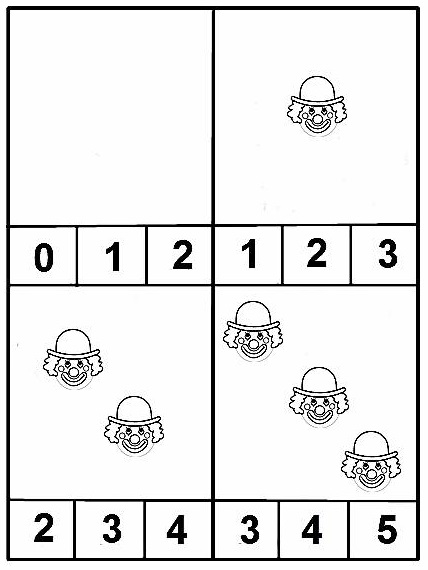 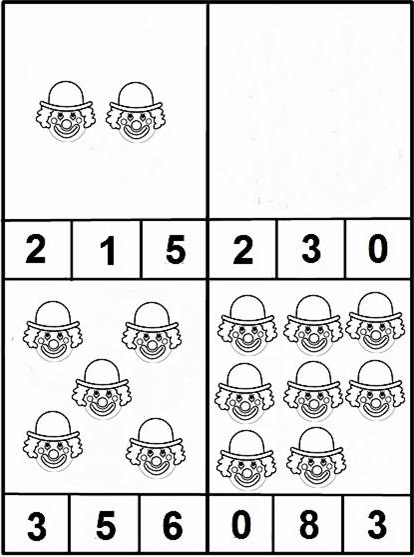 Φτιάξε τον δικό σου κλόουν.
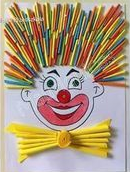 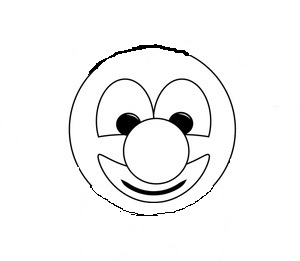